Year 10 Higher
CUMULATIVE FREQUENCY AND BOX PLOTS
Key Concepts
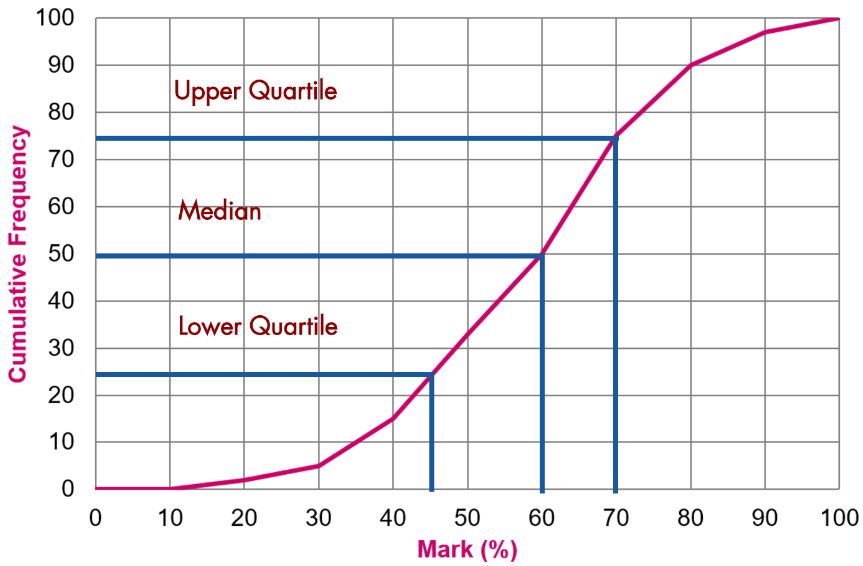 Examples
A cumulative frequency graph shows a running total of frequency.

We can read the median and the interquartile range from this graph.

A box plot shows the distribution of data using minimum, maximum, median and quartiles.
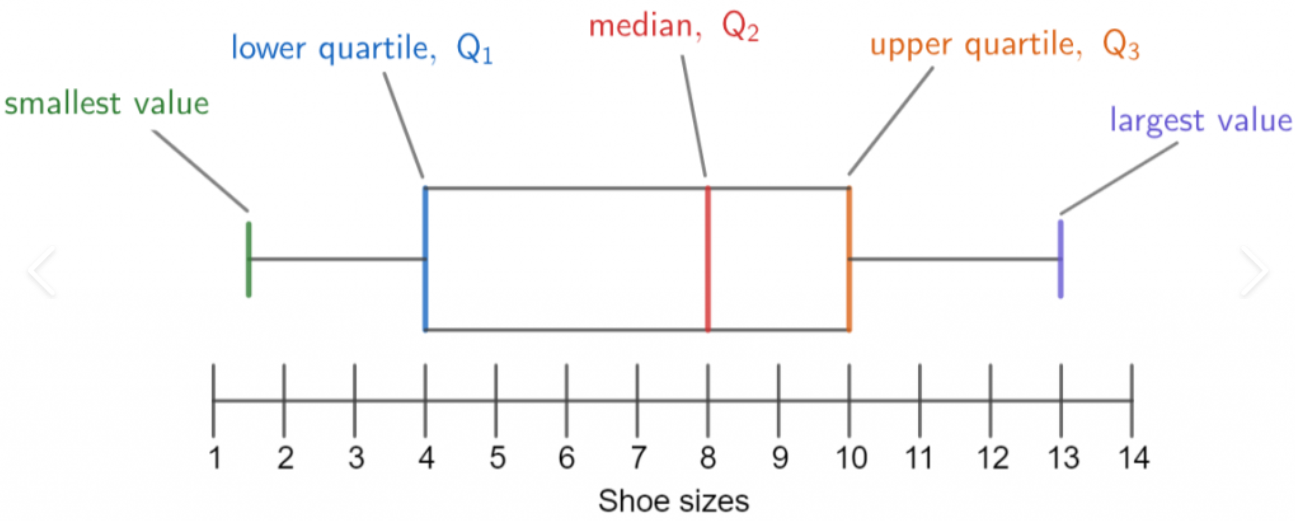 Median and quartiles are found from the y axis:
Lower quartile = 25% of the way through the data
		  = 45
Median = 50% of the way through the data
	  = 60
Upper quartile = 75% of the way through the data
                            = 70
Interquartile range = UQ – LQ
		       = 70 – 45
		       = 25
Interquartile range
Range
Plot at the upper bound
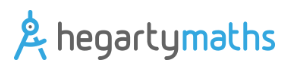 1) Read from the cumulative frequency graph to find the median and the interquartile range.
2) Read from the box plot the median, range and interquartile range.
Key Words
Cumulative frequency
Box plot
Range
Interquartile range
Median
Quartiles
Minimum/maximum values
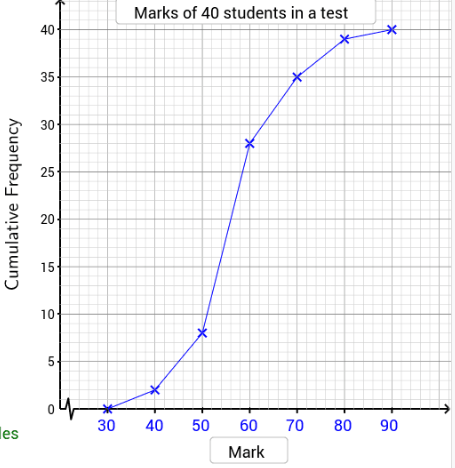 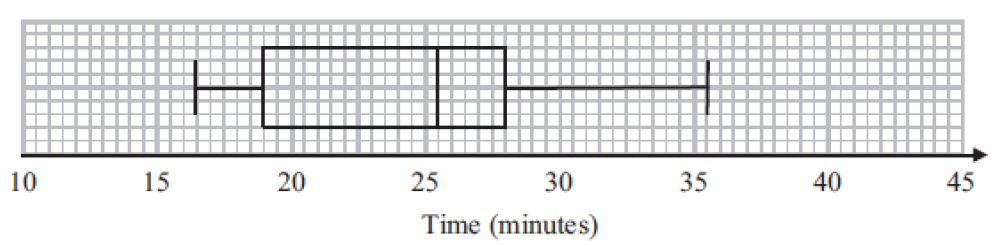 434-440
ANSWERS: 1) Median = 56, Interquartile range = 64 – 52 = 12  2) Median = 26, 
Range = 35.5 – 16.5 = 19, Interquartile range = 28 – 19 = 9
Year 10 Higher
HISTOGRAMS
Frequency
Group
width
Frequency
density
Example
Key Concepts
A group of people are weighed and their results recorded. Below is their data. 
A histogram is used to represent this data.
F
A Histogram is a graphical representation of data consisting of rectangles whose area is proportional to the frequency of a variable and whose width is equal to the group width.
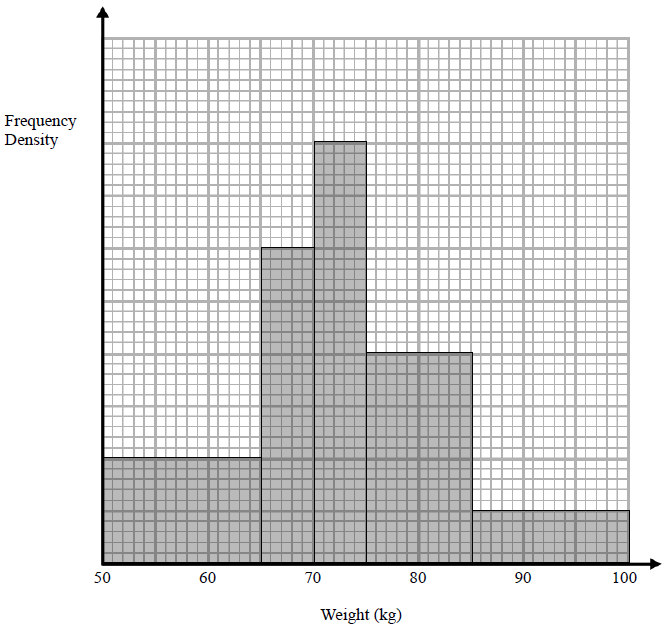 FD
GW
8
6
4
2
Key Words
Histogram
Frequency density
Group width
Median
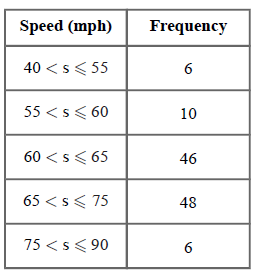 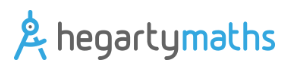 Calculate the frequency density for this table of information.

On a separate set of axes, draw your histogram.
443-449
ANSWERS: Frequency densities = 0.4, 2, 9.2, 4.8, 0.4